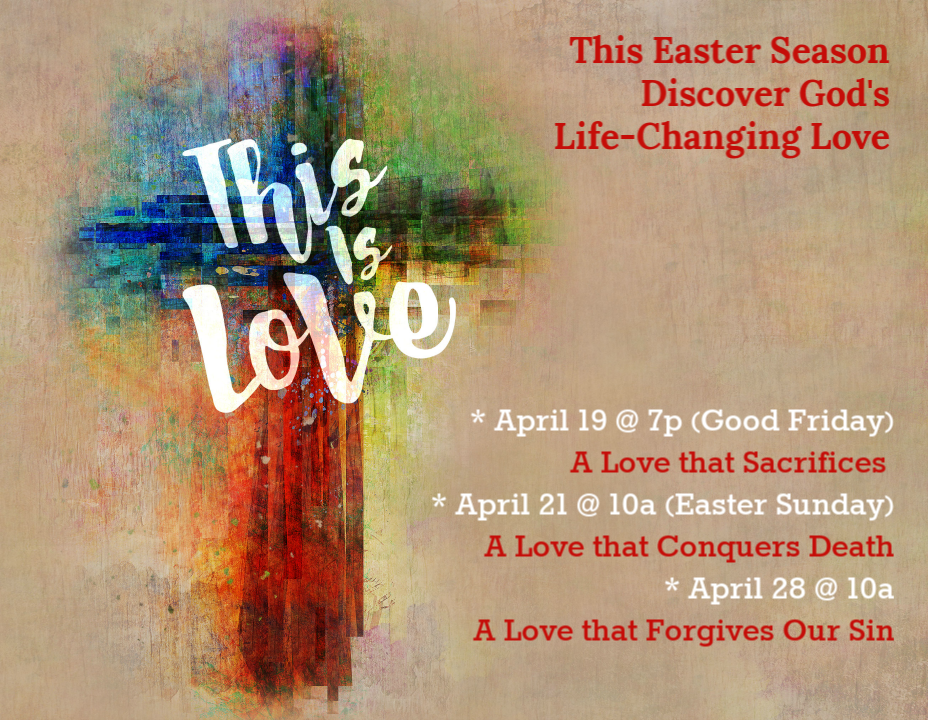 April and May: We need these items for our missions trip
to Managua, Nicaragua!
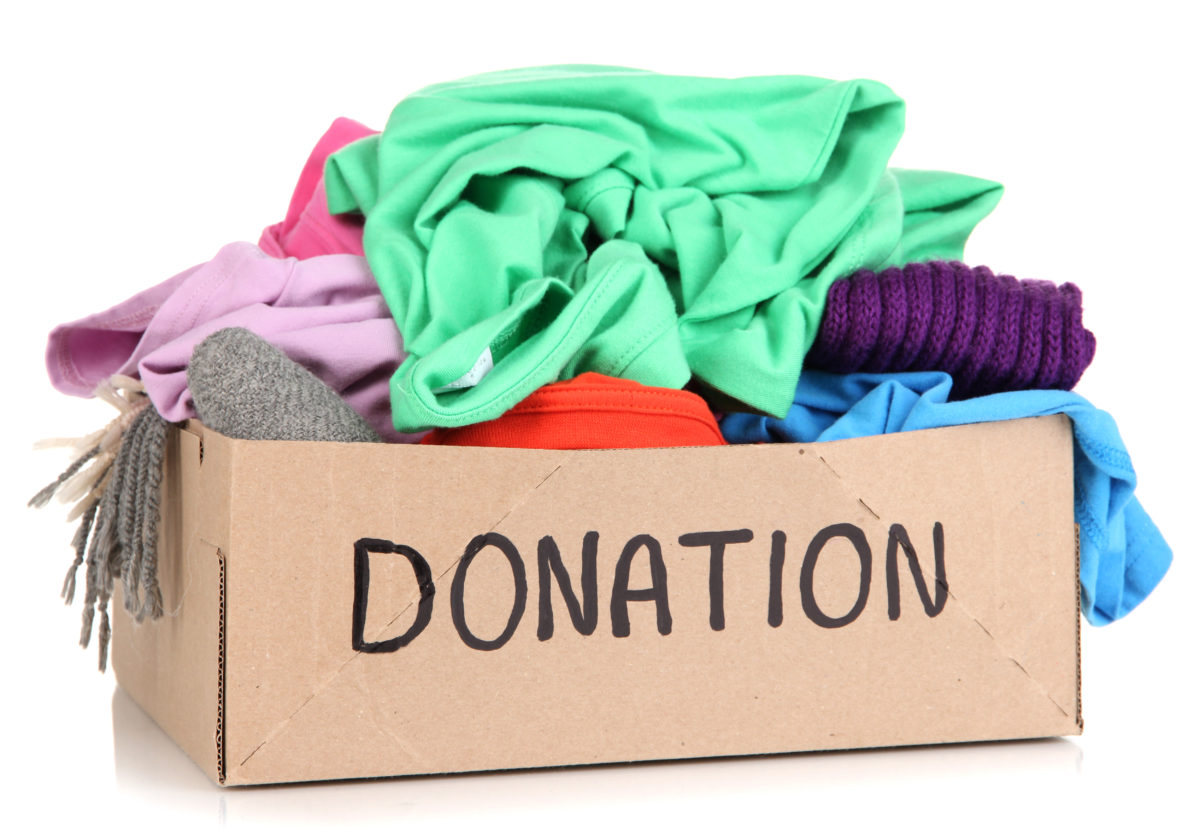 New or gently used blankets
New or gently used towels
Pencils and pens
Colored pencils with pencil sharpener
Children's coloring books for various ages
Soccer balls
Small air pump (to pump up soccer balls)
Baseballs
Baseball glove (various sizes)
Toys for the church preschool and toddler room
Gently used clothing (all clothing for all ages)
Tooth brushes for children and adults
Small tooth paste tubes
Bars of soap (no liquid soap please)
Bandages / Band-aids
Our Kid’s Clubhouse Needs Your Help!
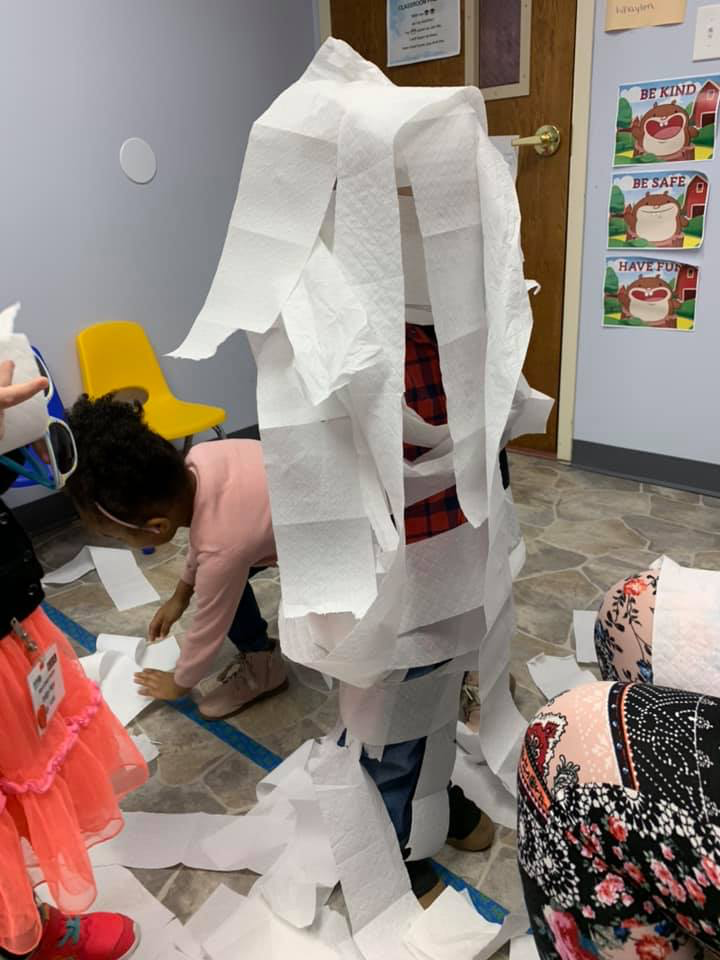 We are looking for someone who will have some great fun with Chris Heminger for the first Sunday of the month in the Club House.

Please let Lex Bennett know if you have an interest or want more information.
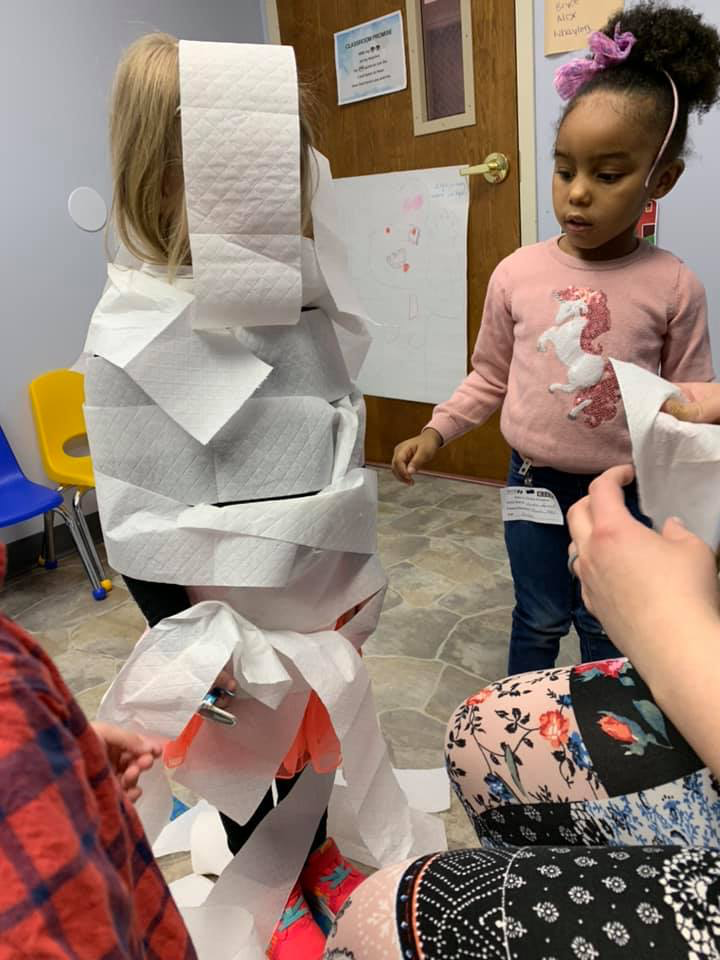 614-557-6785      alpohle22@yahoo.com
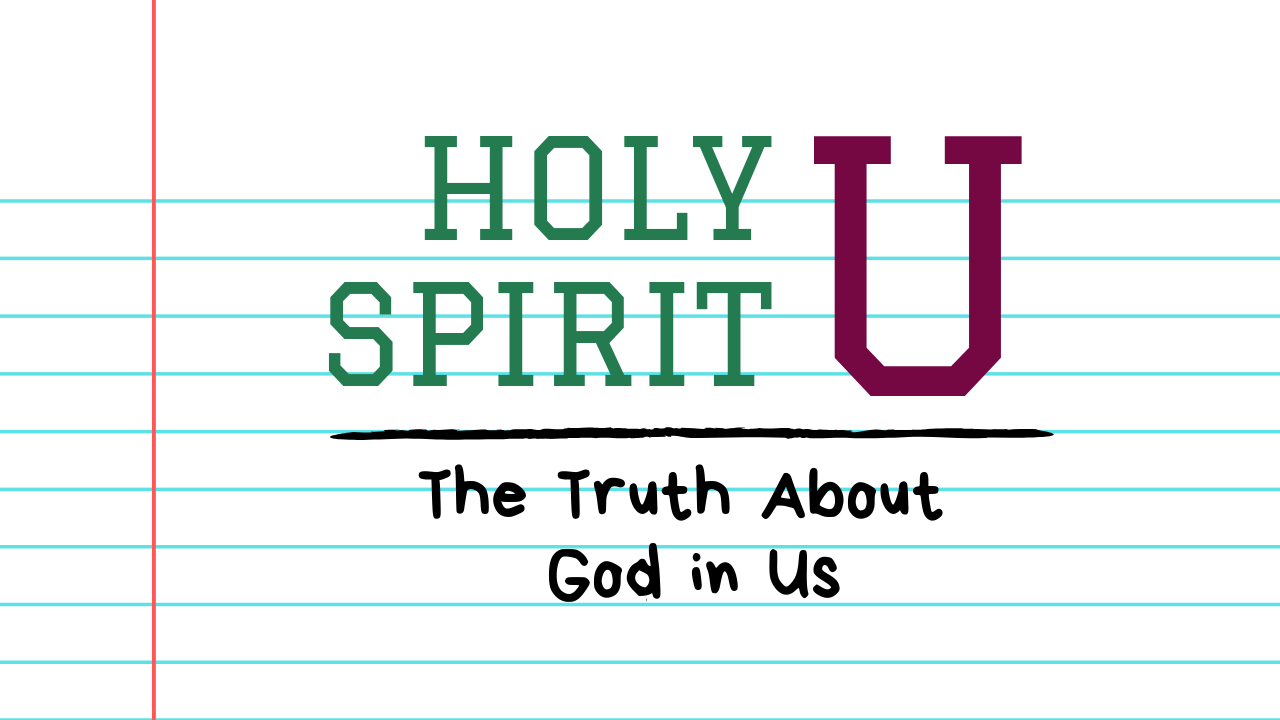 [Speaker Notes: *** War Room video clip to introduce the message]
Ephesians 5:15-21 English Standard Version
15 Look carefully then how you walk, not as unwise but as wise, 
16 making the best use of the time, because the days are evil. 
17 Therefore do not be foolish, but understand what the will of the Lord is. 
18 And do not get drunk with wine, for that is debauchery, but be filled with the Spirit,
Ephesians 5:15-21 English Standard Version
19 addressing one another in psalms and hymns and spiritual songs, singing and making melody to the Lord with your heart, 
20 giving thanks always and for everything to God the Father in the name of our Lord Jesus Christ, 
21 submitting to one another out of reverence for Christ.
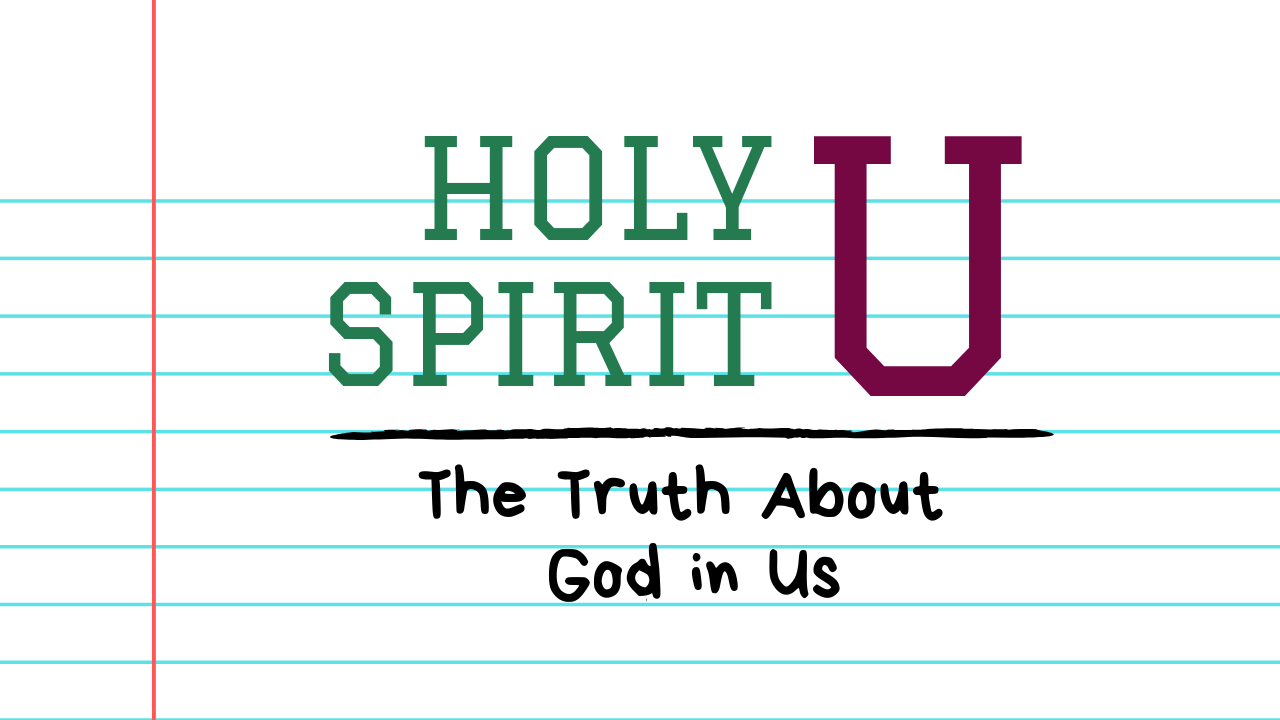 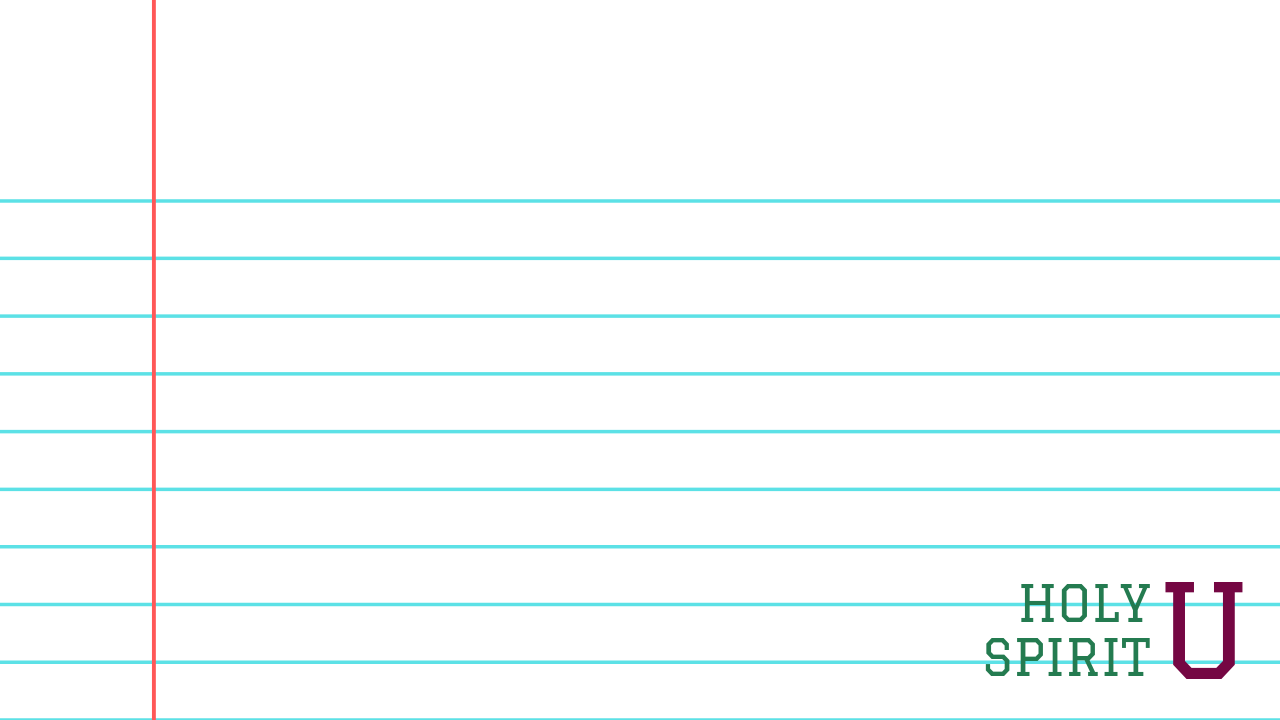 Why be Filled with the Spirit?
This is a matter of obedience
This is a COMMAND
It is present tense = an ongoing thing
It is passive = this is something that is done to me, not by me
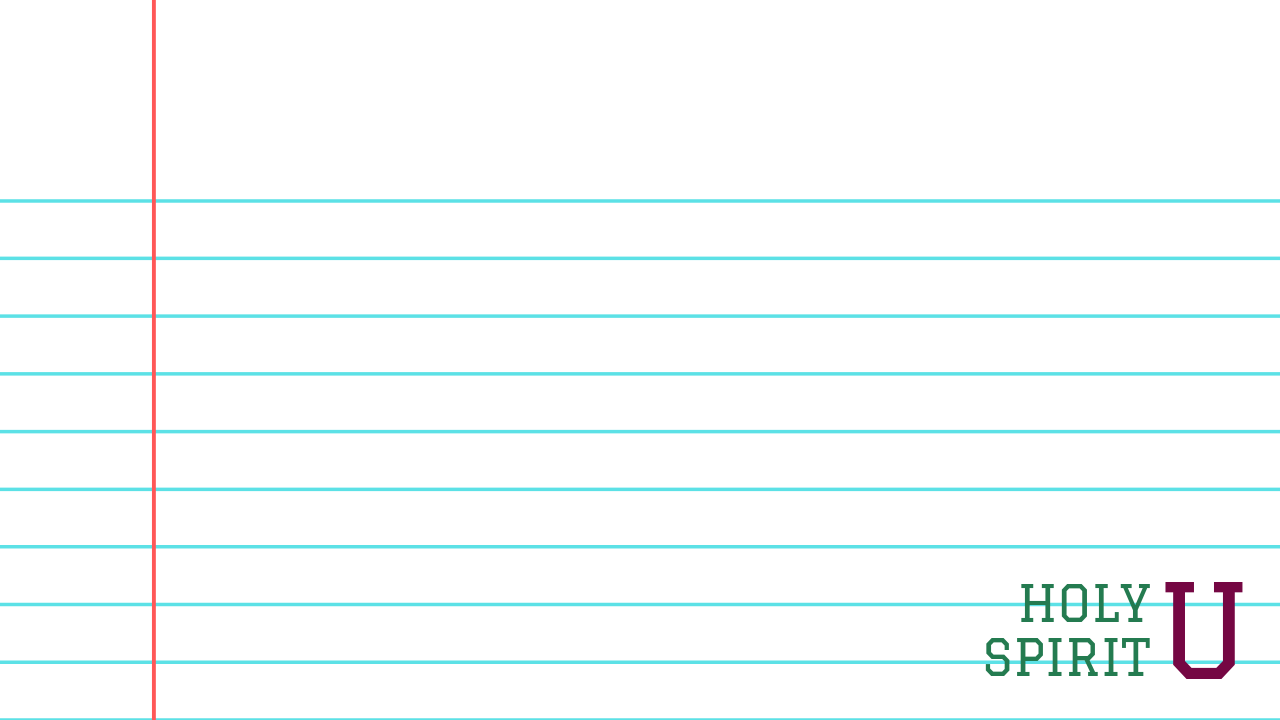 Why be Filled with the Spirit?
This is a matter of obedience
I can’t live the Christian life without being filled with the Spirit
Ephesians verses / sections that follow the instruction to be
filled with the Spirit
5:22-33 Marriage Relationships
6:1-4 Parent / Child Relationships
6:5-9 Work 
6:10-20 Spiritual battle
6:19 Witness
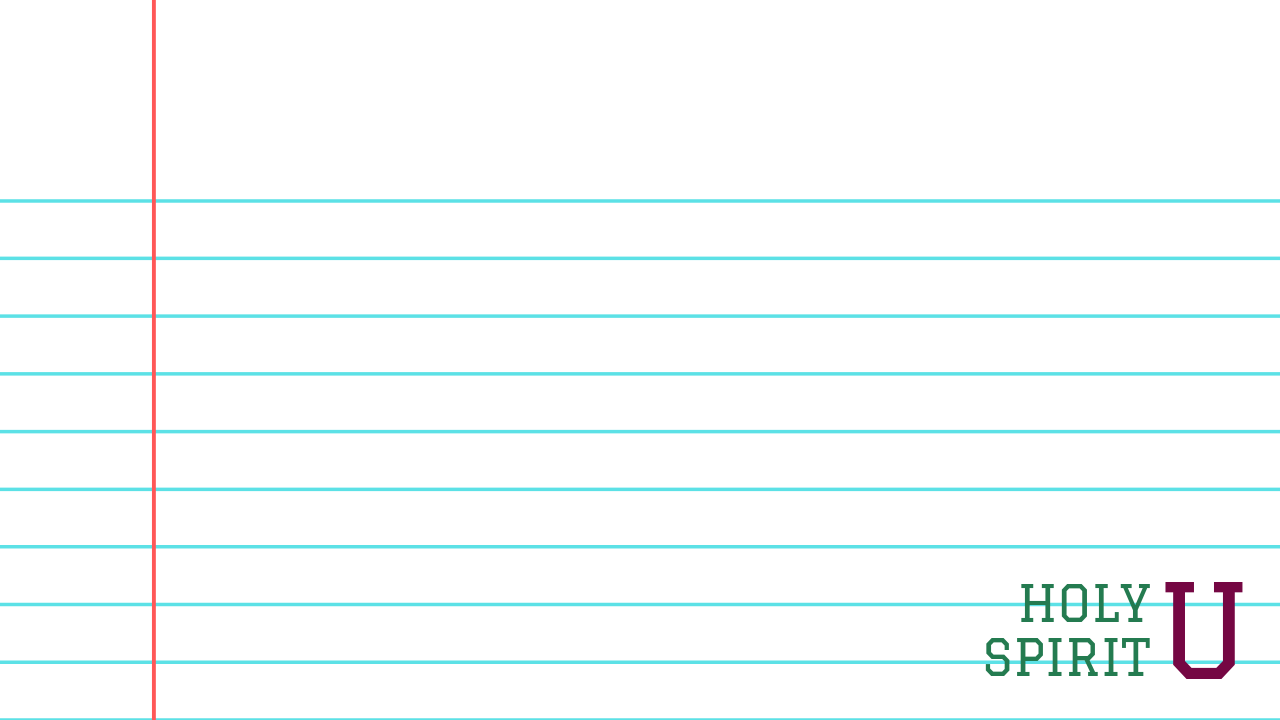 How Can I be Filled with the Spirit?
Being filled with the Spirit is contrasted with being drunk so it is a matter of being directed, influenced, and governed by the Holy Spirit
So there is an aspect of yielding and surrendering to God in being filled with the Spirit
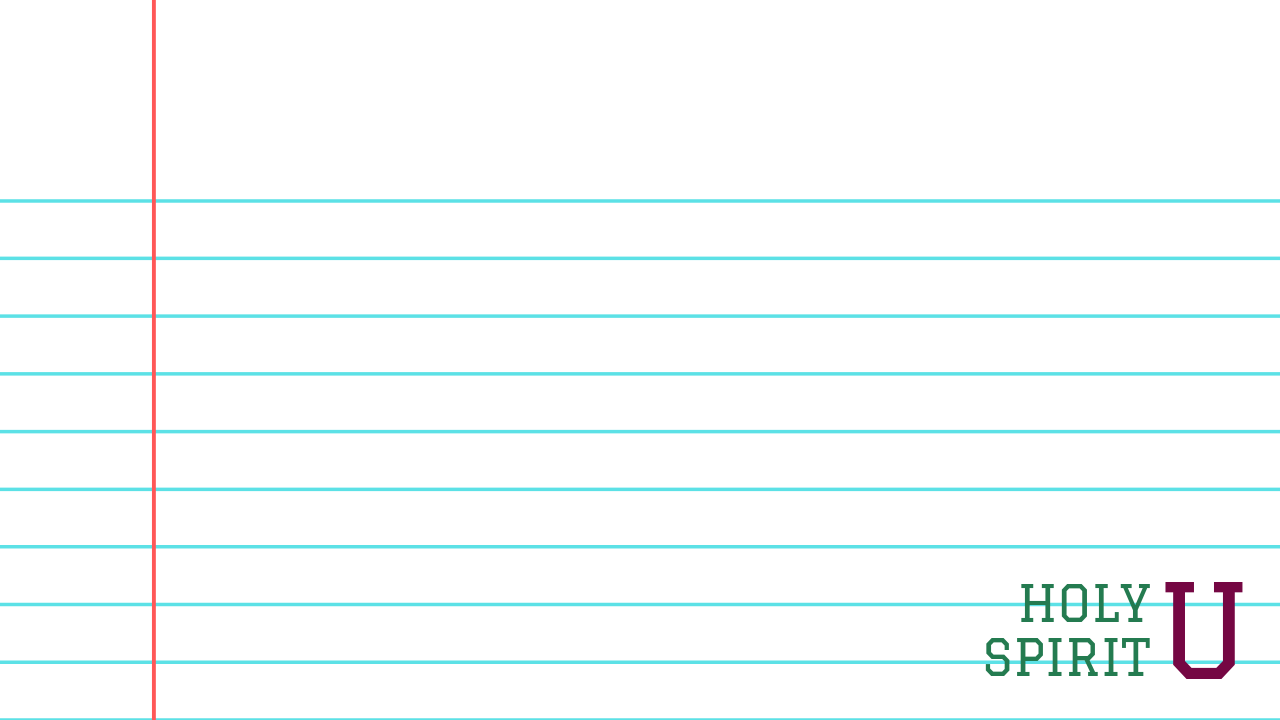 How Can I be Filled with the Spirit?
There is what seems to be a parallel passage in Colossians 3 that sheds light on how we can be filled with the Spirit.
Colossians 3:16-24 English Standard Version
16 Let the word of Christ dwell in you richly, teaching and admonishing one another in all wisdom, singing psalms and hymns and spiritual songs, with thankfulness in your hearts to God. 
17 And whatever you do, in word or deed, do everything in the name of the Lord Jesus, giving thanks to God the Father through him.
18 Wives, submit to your husbands, as is fitting in the Lord. 
19 Husbands, love your wives, and do not be harsh with them. 
20 Children, obey your parents in everything, for this pleases the Lord. 
21 Fathers, do not provoke your children, lest they become discouraged.
Colossians 3:16-24 English Standard Version
22 Bondservants, obey in everything those who are your earthly masters, not by way of eye-service, as people-pleasers, but with sincerity of heart, fearing the Lord. 
23 Whatever you do, work heartily, as for the Lord and not for men, 
24 knowing that from the Lord you will receive the inheritance as your reward. You are serving the Lord Christ.
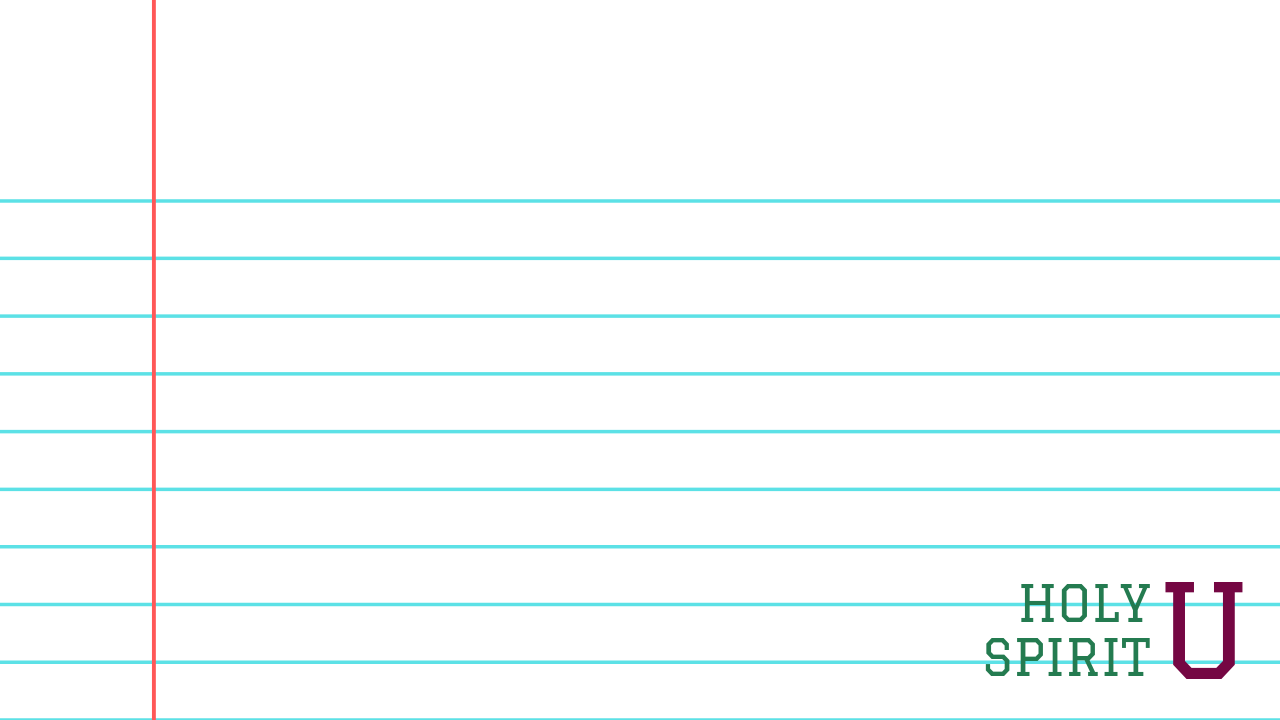 How Can I be Filled with the Spirit?
The Word of God plays a role in living the Spirit-filled life
*God’s word does God’s work by God’s Spirit
*Spiritual fullness is discovered on the path to obedience to the Word of God
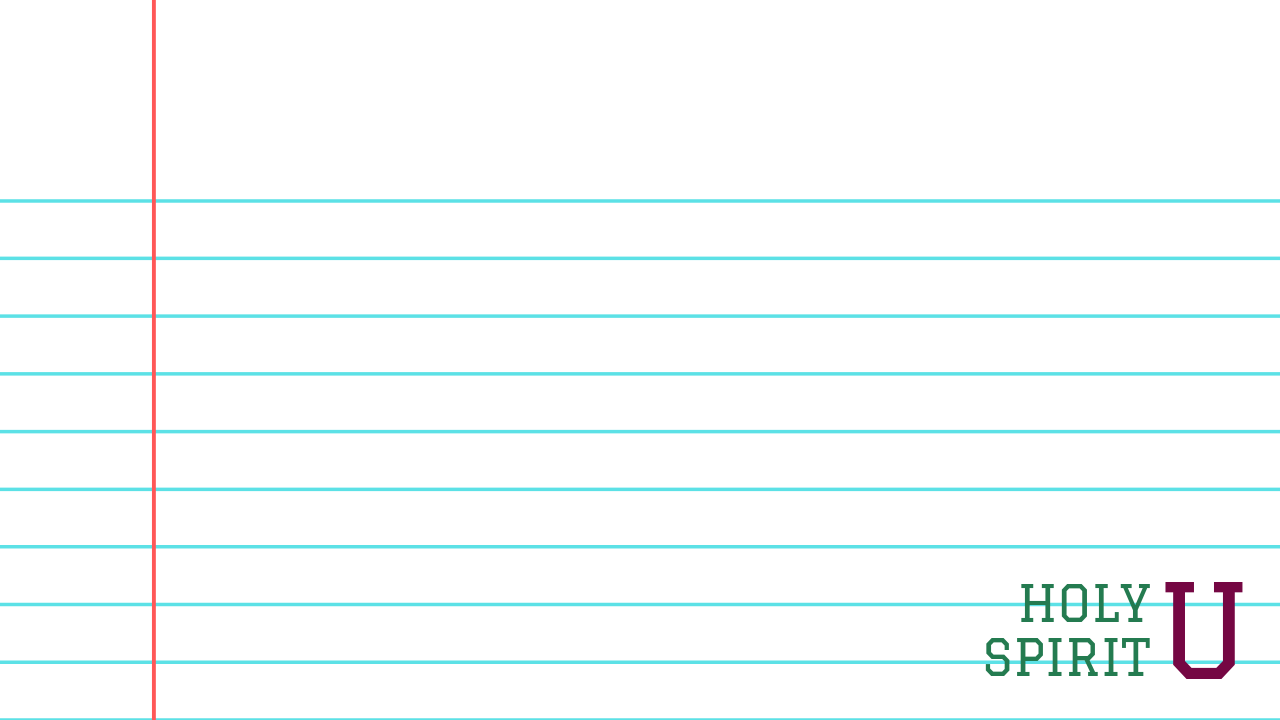 The Results of Being Filled 
with the Spirit
1: Praise 5:19 
(relationship with God)
“addressing one another in psalms and hymns and spiritual songs, singing and making melody to the Lord with your heart"
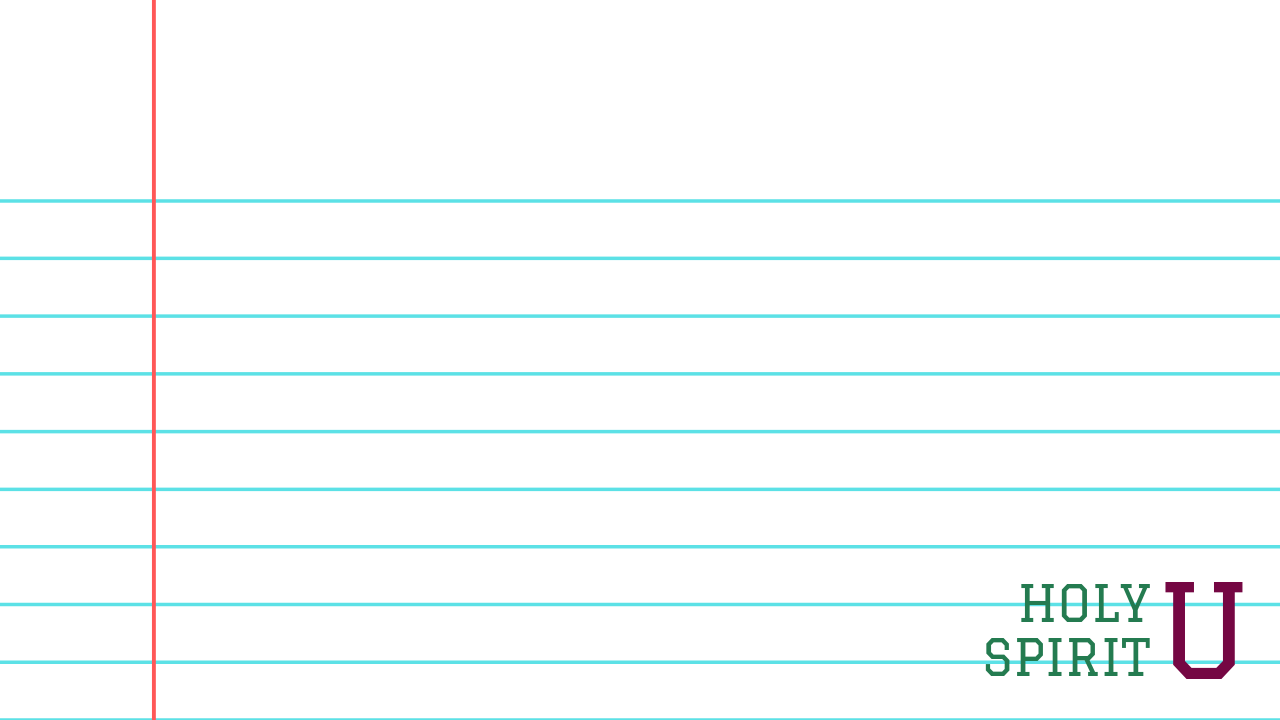 The Results of Being Filled 
with the Spirit
2: Giving Thanks 5:20. 
(relationship with our circumstances)
“giving thanks always and for everything to God the Father in the name of our Lord Jesus Christ,”
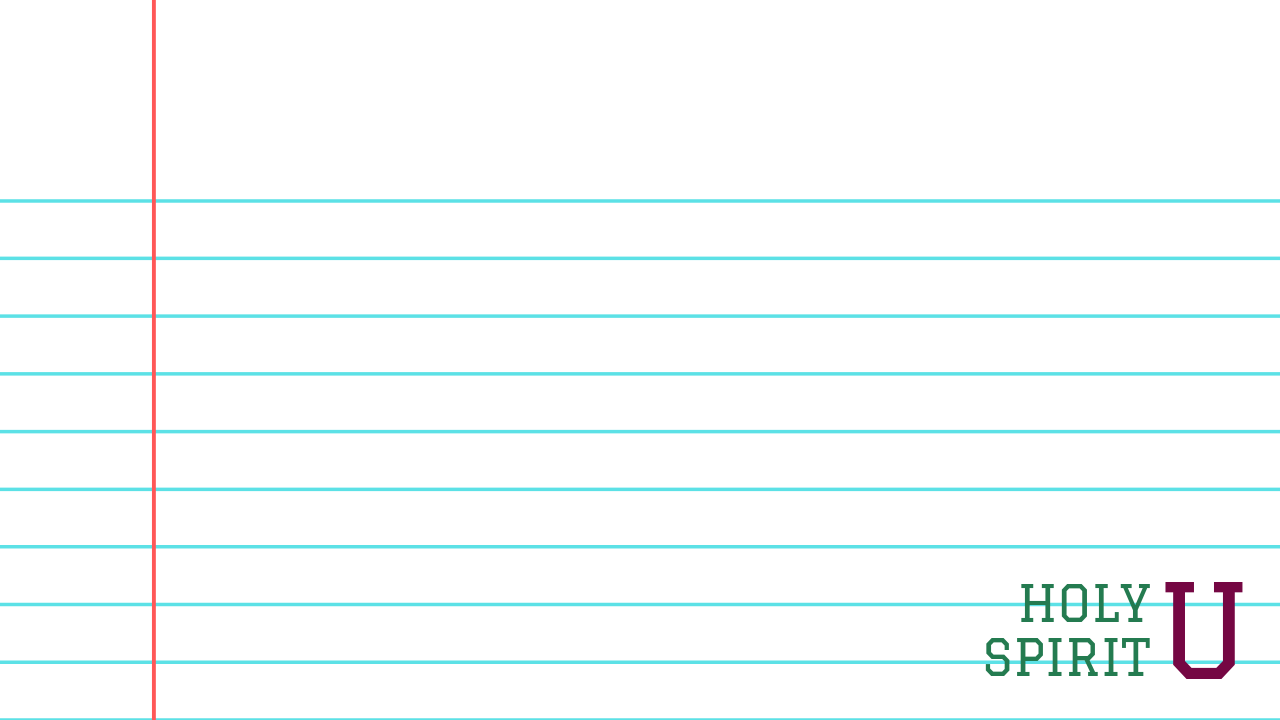 The Results of Being Filled 
with the Spirit
3: Submitting to One Another 5:21 (relationships with others)
“submitting to one another out of reverence for Christ.”
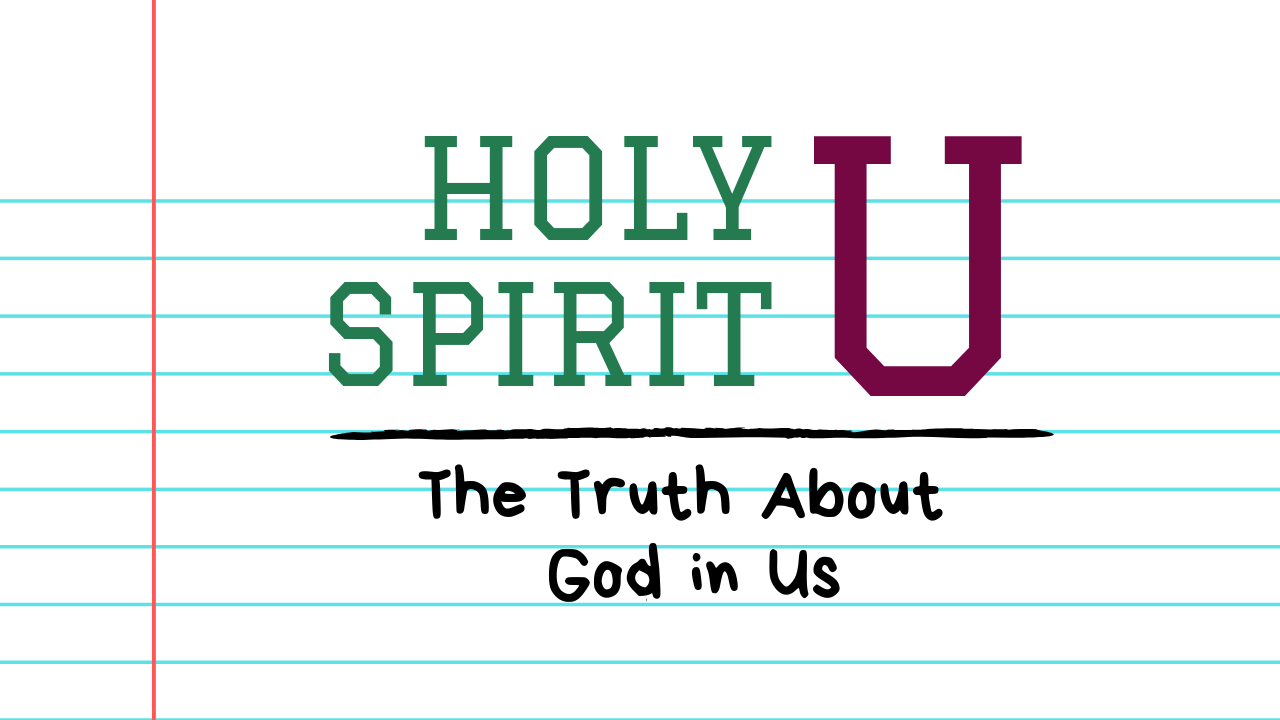